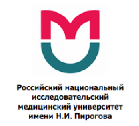 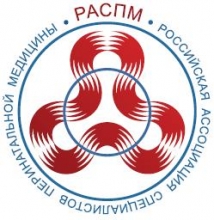 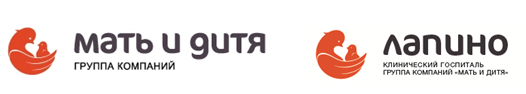 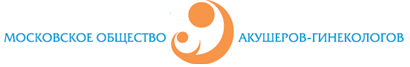 Программа конференции                                               13 мая 2016 года
«Медицина плода: 
внутриутробное хирургическое лечение Spina bifida».
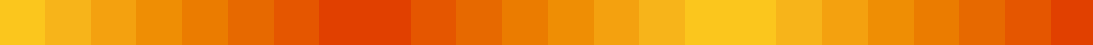